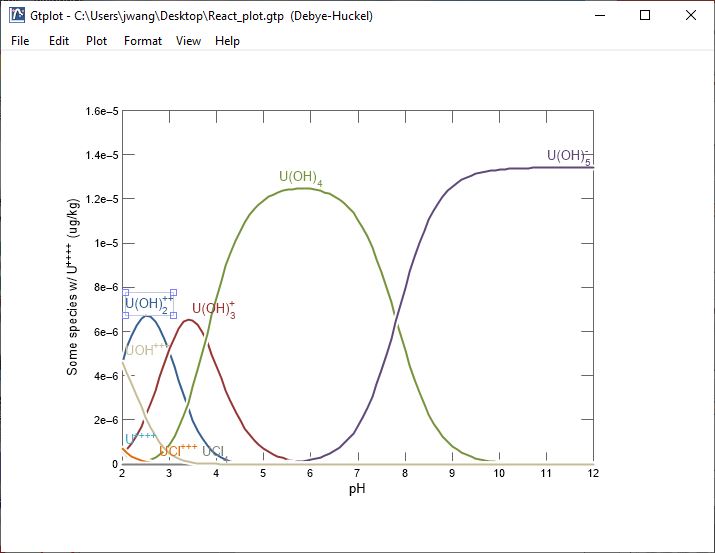 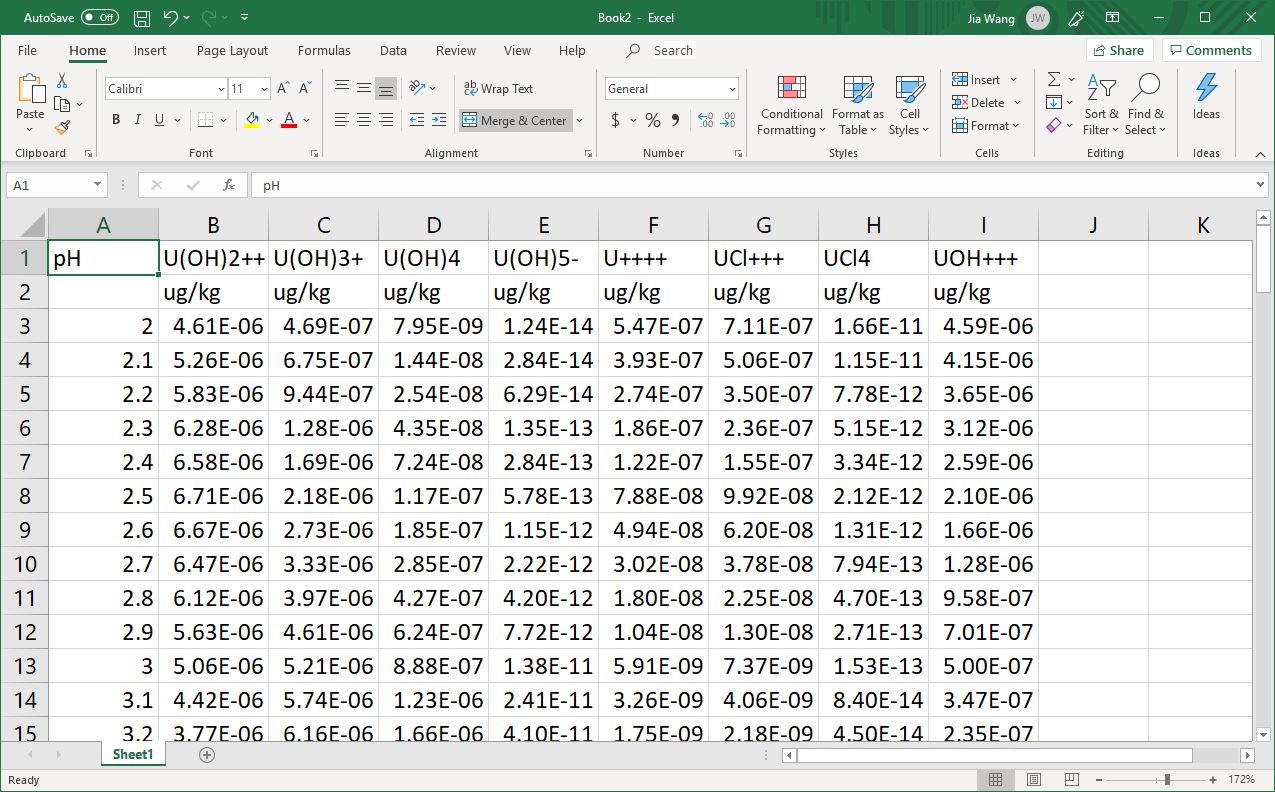 Retrieving 
numerical values
You can export your raw data from Gtplot, P2plot, or Xtplot into Excel
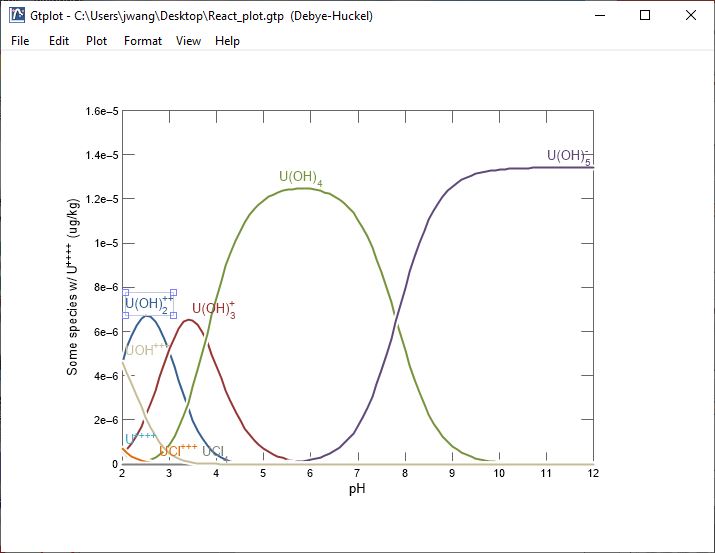 Edit → Copy As → Spreadsheet (Tab delimited)
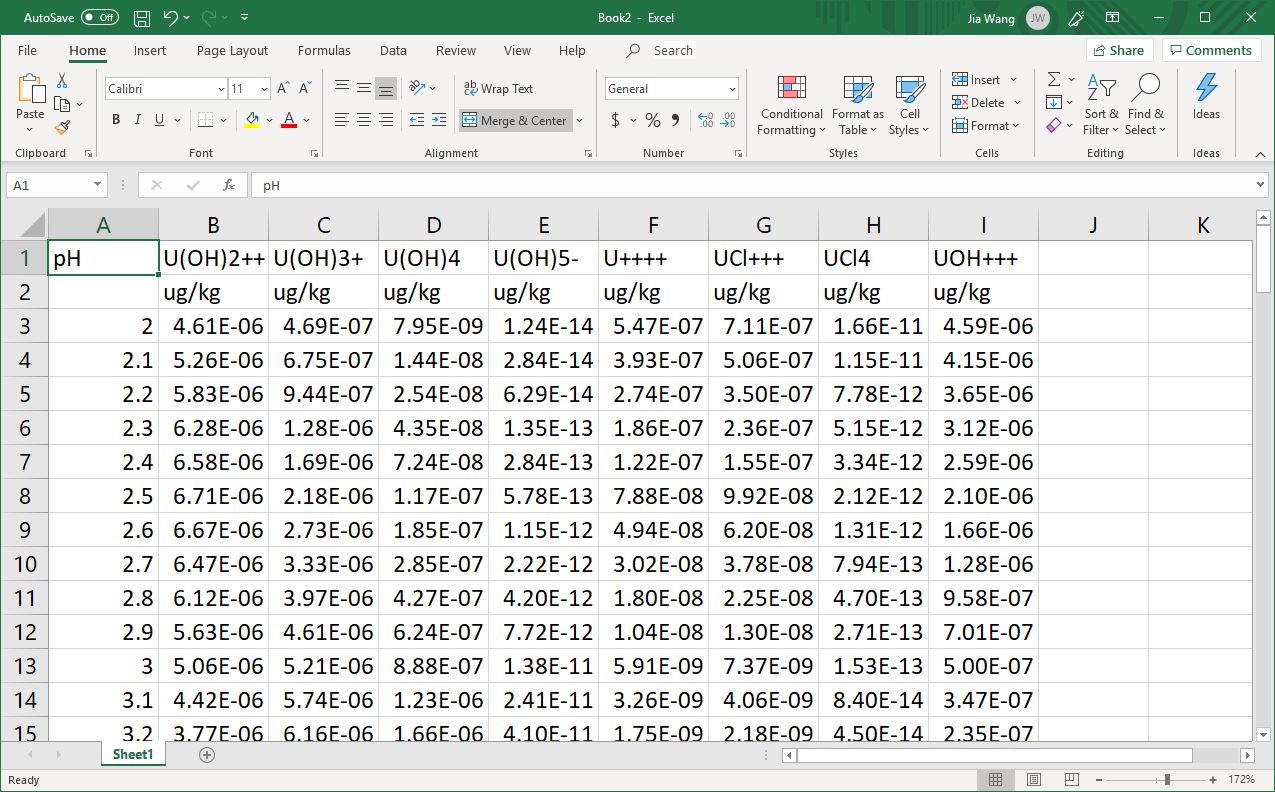 Ctrl + v pastes your data.
x axis variable in the first column
y axis variables in subsequent columns
You can also export your data to a text editor in a nicely aligned table
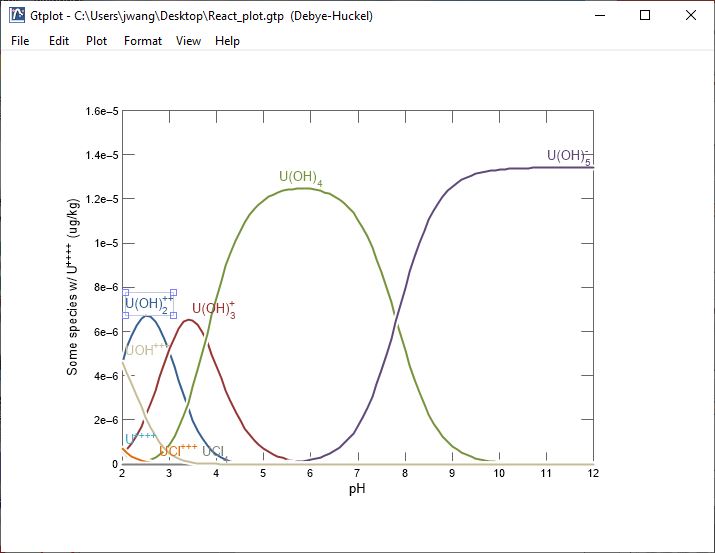 Edit → Copy As → 
Text (Space delimited)
Ctrl + v pastes your data.
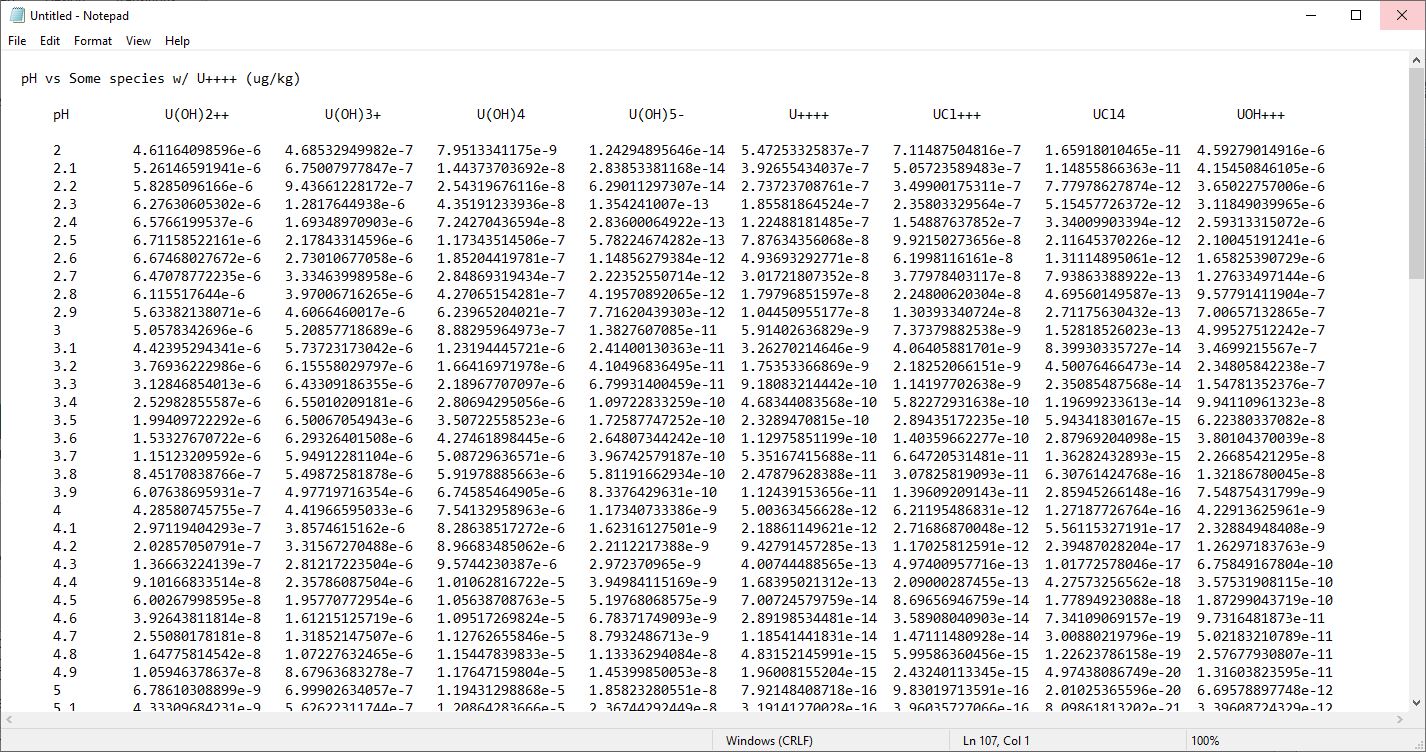 x axis variable in the first column
y axis variables in subsequent columns